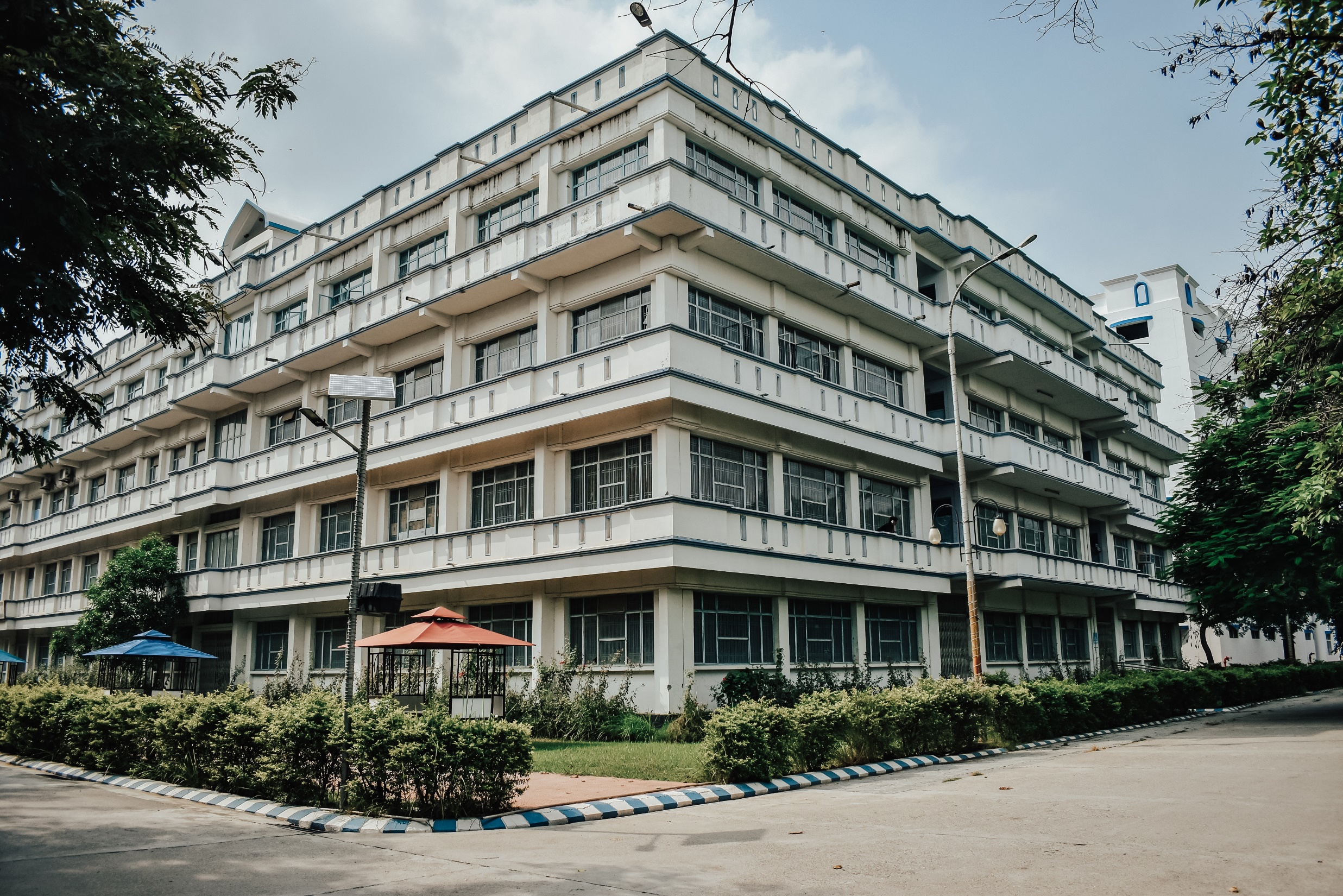 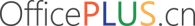 红色学术风
论文答辩PPT模板
Red academic style thesis defense ppt template
20XX年
汇报人
OfficePLUS
时间
Officeplus
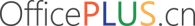 01
02
研究背景
技术支持
RESEARCH BACKGROUND
TECHNICAL SUPPORT
04
03
数据展示
项目介绍
DATA DISPLAY
PROJECT INTRODUCTION
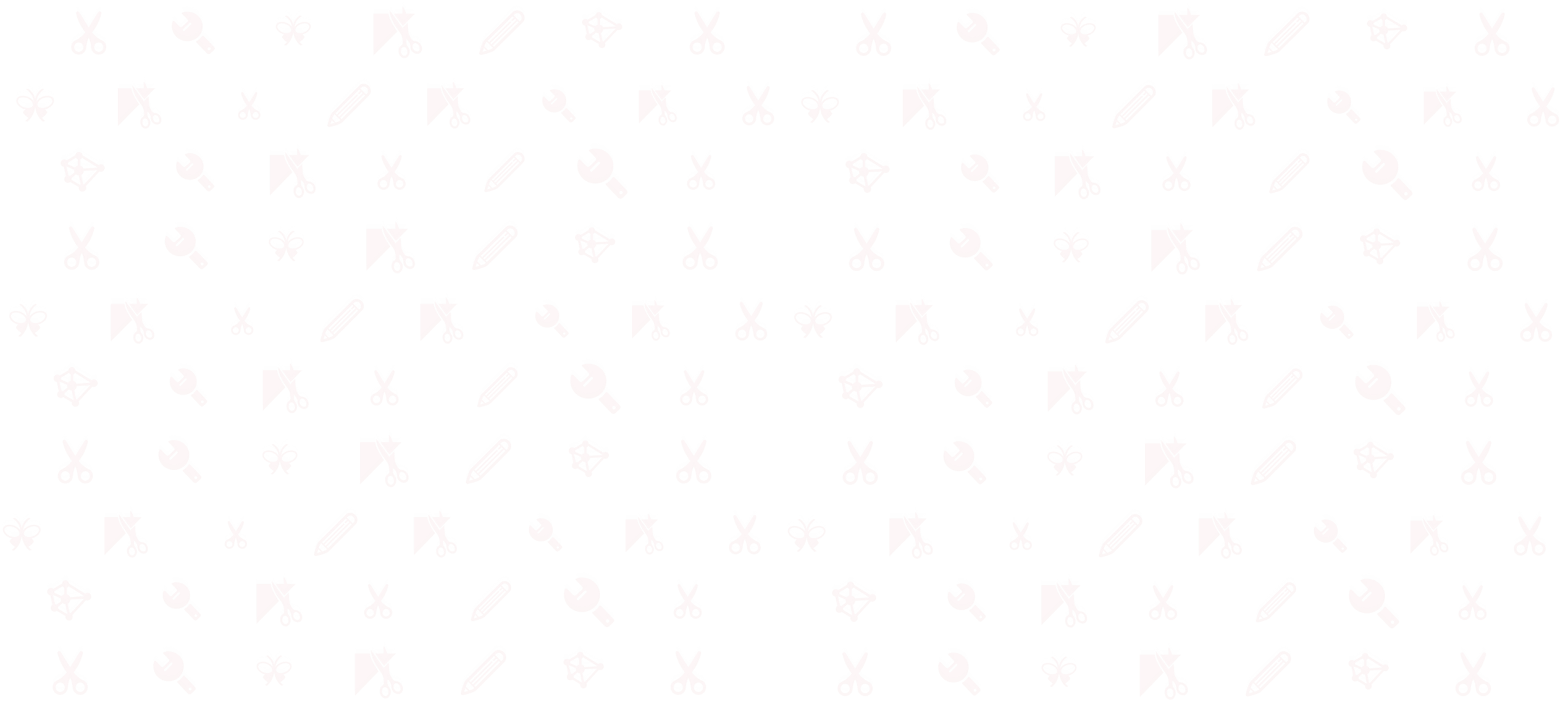 01
研究背景
RESEARCH BACKGROUND
研究背景
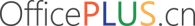 摘要信息
研究背景是指研究内容的发展脉络、现在发展的情况、别人研究了哪些内容、哪些内容还没有涉及，类似已有成果和现状。
研究背景是指研究内容的发展脉络、现在发展的情况、别人研究了哪些内容、哪些内容还没有涉及，类似已有成果和现状。
研究背景
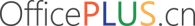 发展脉络
现有成果
研究背景是指研究内容的发展脉络、现在发展的情况、别人研究了哪些内容、哪些内容还没有涉及，类似已有成果和现状。
研究背景是指研究内容的发展脉络、现在发展的情况、别人研究了哪些内容、哪些内容还没有涉及，类似已有成果和现状。
研究背景
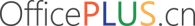 发展脉络
研究内容
现有成果
研究背景是指研究内容的发展脉络、现在发展的情况、别人研究了哪些内容、哪些内容还没有涉及，类似已有成果和现状。
研究背景是指研究内容的发展脉络、现在发展的情况、别人研究了哪些内容、哪些内容还没有涉及，类似已有成果和现状。
研究背景是指研究内容的发展脉络、现在发展的情况、别人研究了哪些内容、哪些内容还没有涉及，类似已有成果和现状。
研究背景
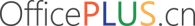 研究内容
现有成果
发展脉络
研究背景是指研究内容的发展脉络、现在发展的情况、别人研究了哪些内容、哪些内容还没有涉及，类似已有成果和现状。
研究背景是指研究内容的发展脉络、现在发展的情况、别人研究了哪些内容、哪些内容还没有涉及，类似已有成果和现状。
研究背景是指研究内容的发展脉络、现在发展的情况、别人研究了哪些内容、哪些内容还没有涉及，类似已有成果和现状。
研究背景
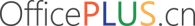 发展脉络
现有成果
03
01
研究背景是指研究内容的发展脉络、现在发展的情况、别人研究了哪些内容、哪些内容还没有涉及，类似已有成果和现状。
研究背景是指研究内容的发展脉络、现在发展的情况、别人研究了哪些内容、哪些内容还没有涉及，类似已有成果和现状。
课题前景
研究内容
现有成就
04
02
研究背景是指研究内容的发展脉络、现在发展的情况、别人研究了哪些内容、哪些内容还没有涉及，类似已有成果和现状。
研究背景是指研究内容的发展脉络、现在发展的情况、别人研究了哪些内容、哪些内容还没有涉及，类似已有成果和现状。
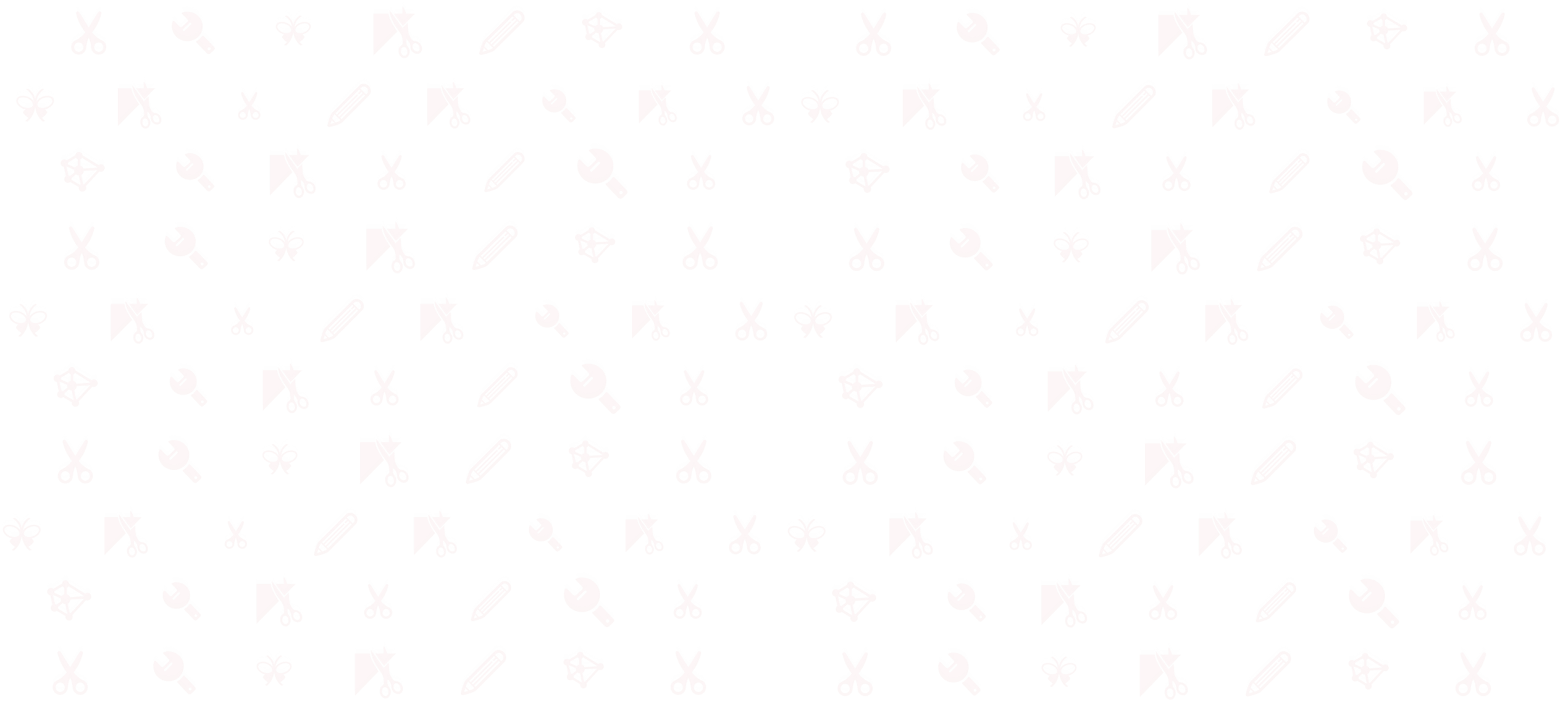 02
技术支持
TECHNICAL SUPPORT
技术支持
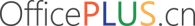 科研
支持
技术的支持不仅仅是以解决技术问题为目的，更重要的是在客户的心里建立起企业的形象。
技术的支持不仅仅是以解决技术问题为目的，更重要的是在客户的心里建立起企业的形象。
技术支持
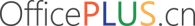 技术的支持不仅仅是以解决技术问题为目的，更重要的是在客户的心里建立起企业的形象。
技术的支持不仅仅是以解决技术问题为目的，更重要的是在客户的心里建立起企业的形象。
经济支持
技术支持
科研支持
技术支持
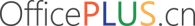 经济支持
科研支持
技术的支持不仅仅是以解决技术问题为目的，更重要的是在客户的心里建立起企业的形象。
技术的支持不仅仅是以解决技术问题为目的，更重要的是在客户的心里建立起企业的形象。
技术支持
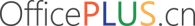 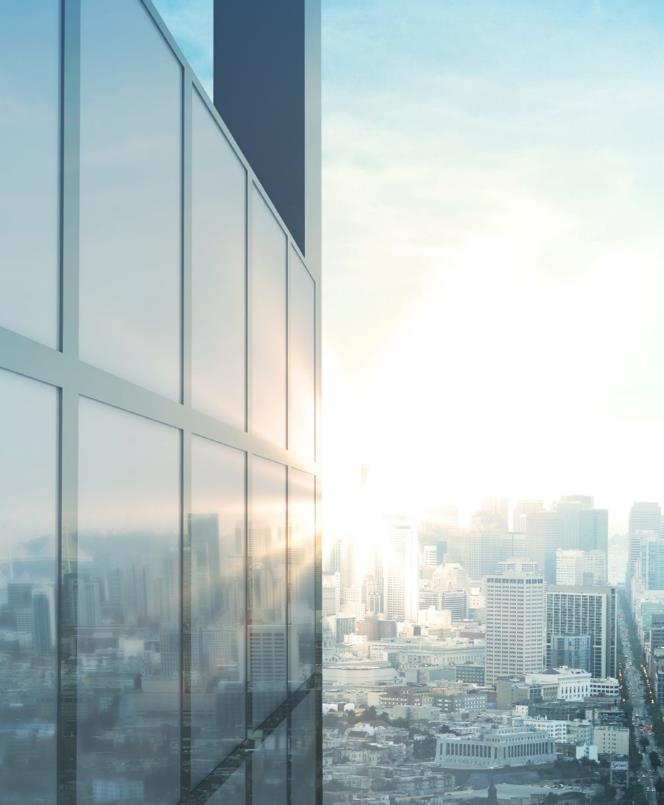 技术的支持不仅仅是以解决技术问题为目的，更重要的是在客户的心里建立起企业的形象。
01
技术的支持不仅仅是以解决技术问题为目的，更重要的是在客户的心里建立起企业的形象。
02
技术的支持不仅仅是以解决技术问题为目的，更重要的是在客户的心里建立起企业的形象。
03
技术支持
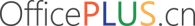 技术的支持不仅仅是以解决技术问题为目的，更重要的是在客户的心里建立起企业的形象。
技术支持
2
企业支持
经济支持
3
技术的支持不仅仅是以解决技术问题为目的，更重要的是在客户的心里建立起企业的形象。
技术的支持不仅仅是以解决技术问题为目的，更重要的是在客户的心里建立起企业的形象。
1
五大
关键
团队支持
科研支持
技术的支持不仅仅是以解决技术问题为目的，更重要的是在客户的心里建立起企业的形象。
技术的支持不仅仅是以解决技术问题为目的，更重要的是在客户的心里建立起企业的形象。
5
4
技术支持
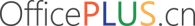 科研支持
技术支持
经济支持
技术的支持不仅仅是以解决技术问题为目的，更重要的是在客户的心里建立起企业的形象。
技术的支持不仅仅是以解决技术问题为目的，更重要的是在客户的心里建立起企业的形象。
技术的支持不仅仅是以解决技术问题为目的，更重要的是在客户的心里建立起企业的形象。
团队支持
背景支持
企业支持
技术的支持不仅仅是以解决技术问题为目的，更重要的是在客户的心里建立起企业的形象。
技术的支持不仅仅是以解决技术问题为目的，更重要的是在客户的心里建立起企业的形象。
技术的支持不仅仅是以解决技术问题为目的，更重要的是在客户的心里建立起企业的形象。
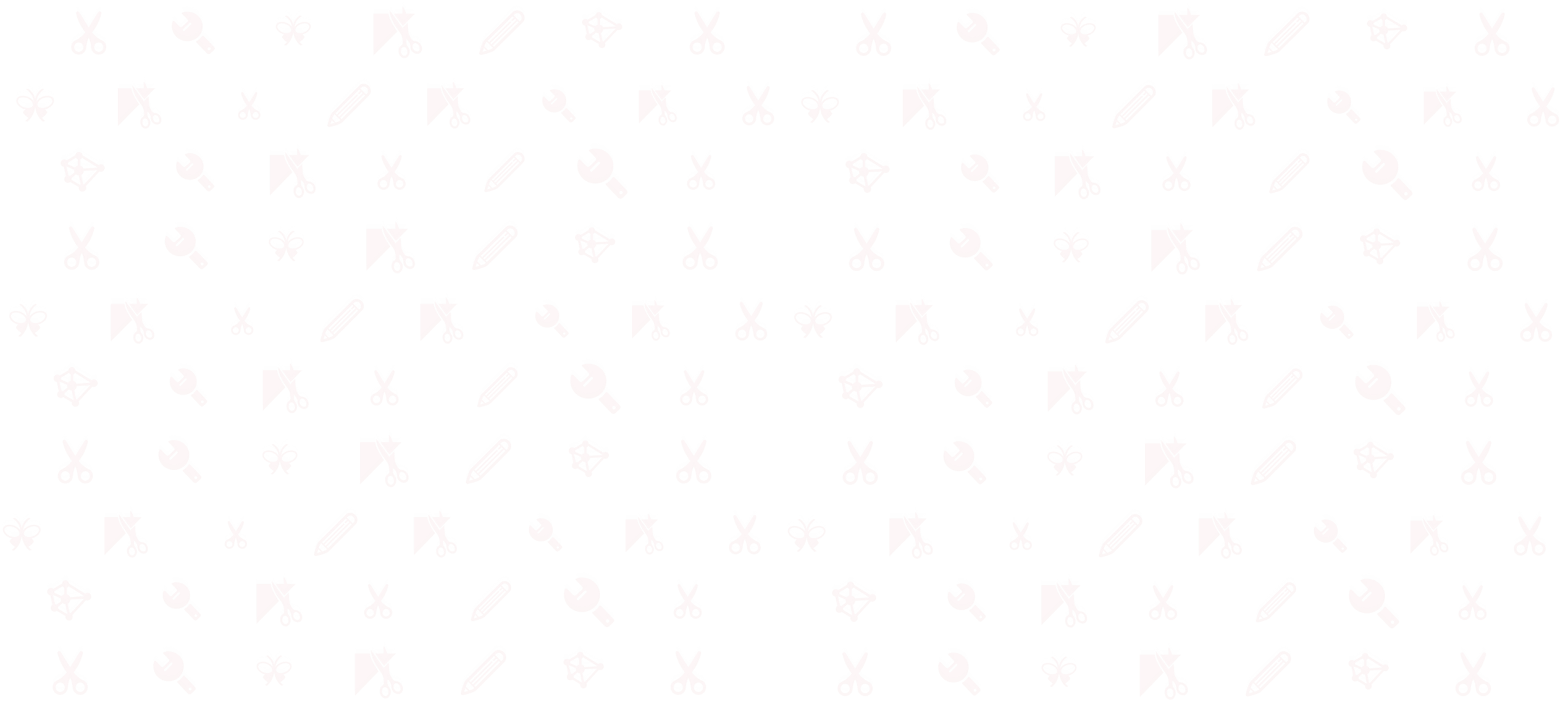 03
项目介绍
PROJECT INTRODUCTION
项目介绍
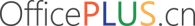 项目成本
项目材料
项目进度
项目概况是指在介绍或论述某个项目时,首先综合性地简要介绍项目的基本情况。
项目概况是指在介绍或论述某个项目时,首先综合性地简要介绍项目的基本情况。
项目概况是指在介绍或论述某个项目时,首先综合性地简要介绍项目的基本情况。
项目介绍
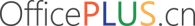 项目概况是指在介绍或论述某个项目时,首先综合性地简要介绍项目的基本情况。
项目介绍
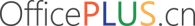 项目概况是指在介绍或论述某个项目时,首先综合性地简要介绍项目的基本情况。
项目概况是指在介绍或论述某个项目时,首先综合性地简要介绍项目的基本情况。
项目概况是指在介绍或论述某个项目时,首先综合性地简要介绍项目的基本情况。
项目概况是指在介绍或论述某个项目时,首先综合性地简要介绍项目的基本情况。
项目介绍
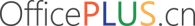 项目概况是指在介绍或论述某个项目时,首先综合性地简要介绍项目的基本情况。
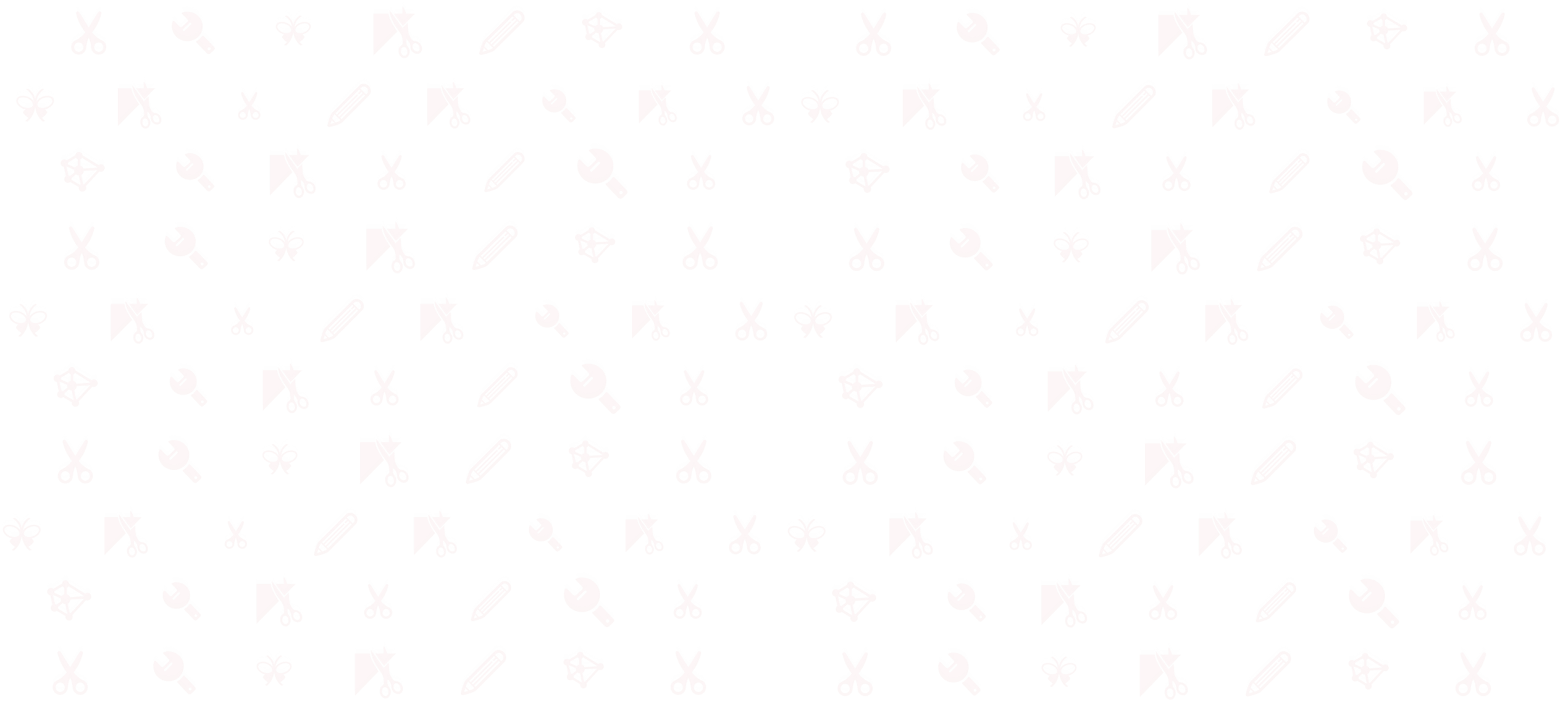 04
数据展示
DATA DISPLAY
图表页·表格
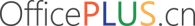 工作准备时间安排
图表页·柱状图
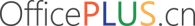 01
通过图表我们可以很明显的看出，在这里加一些结论性的话语。
02
通过图表我们可以很明显的看出，在这里加一些结论性的话语。
图表页·环状图
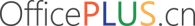 70%
30%
通过图表我们可以很明显的看出，在这里加一些结论性的话语，对数据图表进行评估分析，双击即可更改内容。
通过图表我们可以很明显的看出，在这里加一些结论性的话语，对数据图表进行评估分析，双击即可更改内容。
时间轴
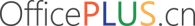 产品A
产品B
产品C
请在此输入有关于功能介绍的相关说明，以便于观众更好的理解
请在此输入有关于功能介绍的相关说明，以便于观众更好的理解
请在此输入有关于功能介绍的相关说明，以便于观众更好的理解
20XX
20XX
20XX
20XX
20XX
产品D
产品E
请在此输入有关于功能介绍的相关说明，以便于观众更好的理解
请在此输入有关于功能介绍的相关说明，以便于观众更好的理解
音频播放页
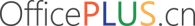 好运带来了喜和爱　　好运来我们好运来　　迎着好运兴旺发达通四海　　好运来祝你好运来　　好运带来了喜和爱　　好运来我们好运来　　迎着好运兴旺发达通四海　　好运来祝你好运来　　好运带来了喜和爱　　好运来我们好运来　　迎着好运兴旺发达通四海
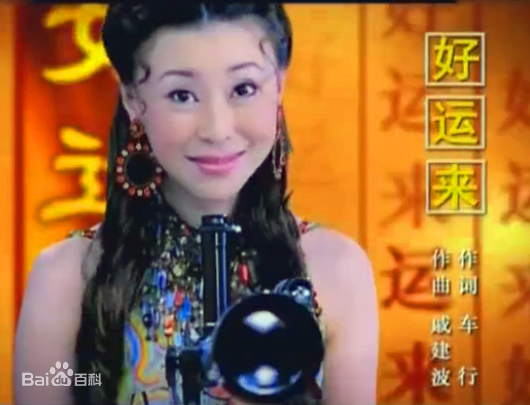 荣誉介绍页
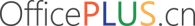 所获荣誉
所获荣誉
所获荣誉
所获荣誉
所获荣誉
所获荣誉
样机展示页
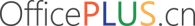 核心功能
请在此输入有关于功能介绍的相关说明，以便于观众更好的理解，输入文字时可以直接复制，粘贴时请选择右键只保留文本。
特殊应用
请在此输入有关于功能介绍的相关说明，以便于观众更好的理解，输入文字时可以直接复制，粘贴时请选择右键只保留文本。
空白页
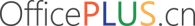 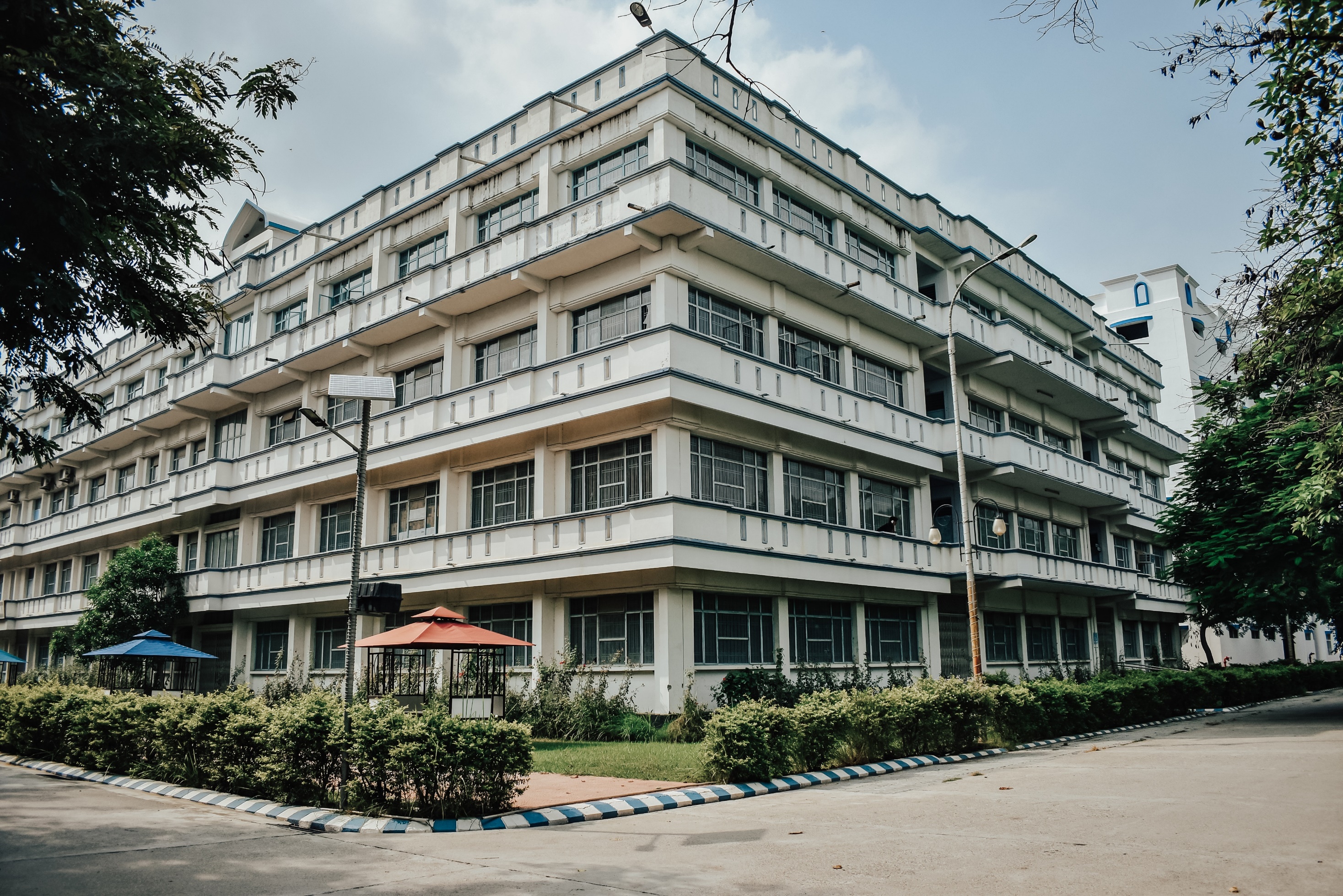 恳请各位老师批评指正
I URGE ALL TEACHERS TO CRITICIZE AND CORRECT
OfficePLUS
20XX年
汇报人
时间
Officeplus
图标参考
OfficePLUS.cn
标注
字体使用


行距

素材

声明



作者
中文 微软雅黑
英文 微软雅黑

标题 1.0
正文 1.3
https://www.pexels.com/（可商用素材网站）

本网站所提供的任何信息内容（包括但不限于 PPT 模板、Word 文档、Excel 图表、图片素材等）均受《中华人民共和国著作权法》、《信息网络传播权保护条例》及其他适用的法律法规的保护，未经权利人书面明确授权，信息内容的任何部分(包括图片或图表)不得被全部或部分的复制、传播、销售，否则将承担法律责任。

三石